Warrant Article 3 

Administrative Sergeant
 Our Current Organization Design
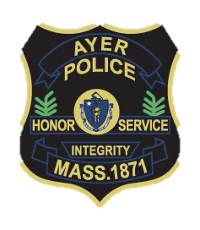 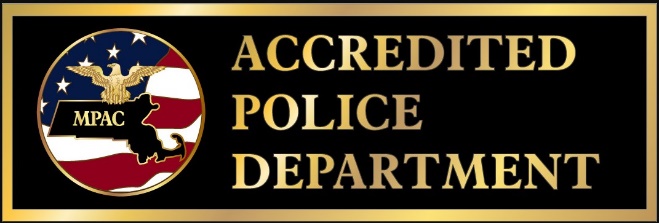 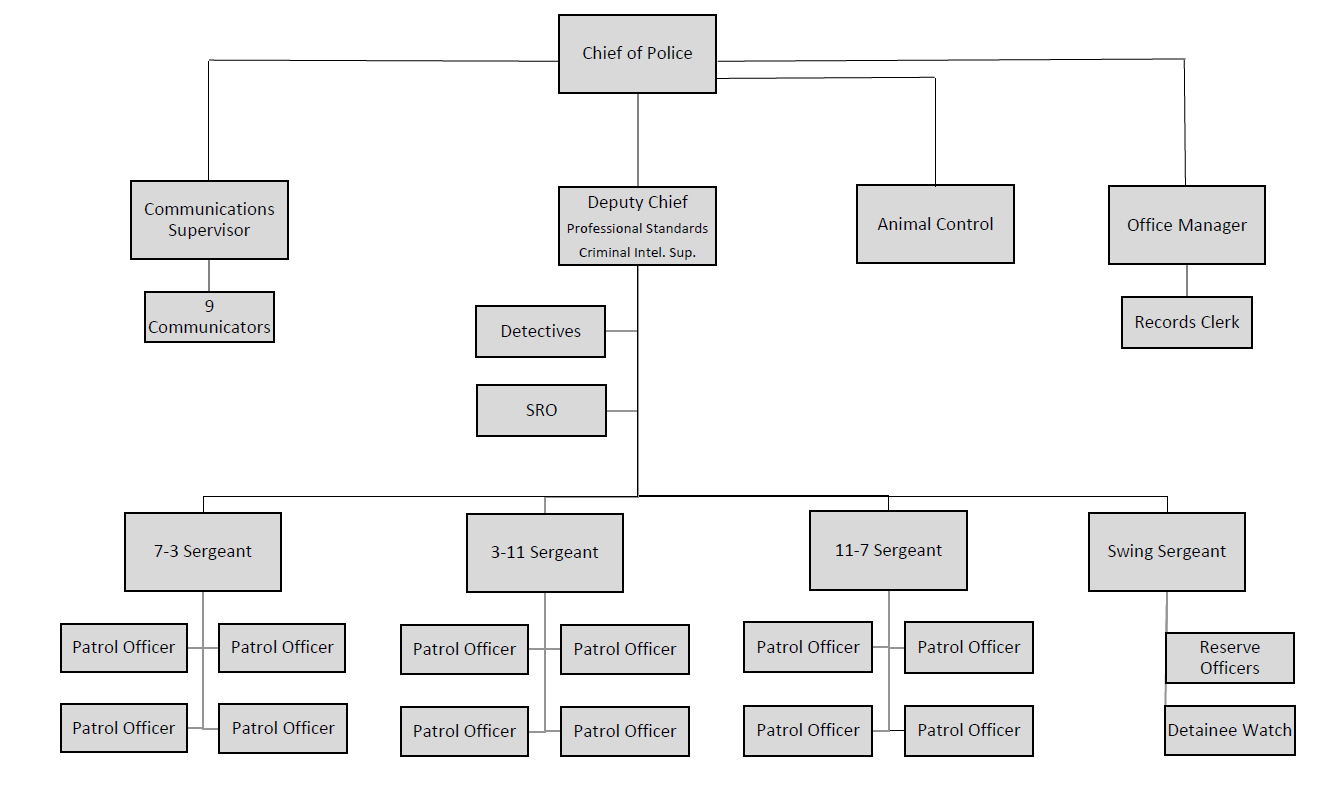 [Speaker Notes: Current Organization Chart ***WHEN FULLY STAFFED***

20 Sworn Officers
10 Communications
2 Admin Staff
1 Animal Control
1 Detainee Watch]
Warrant Article 3
 
Administrative Sergeant
Activity Statistics 2017 - 2022
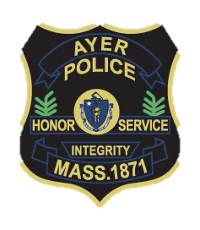 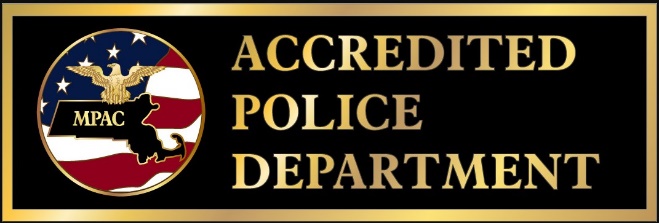 [Speaker Notes: Arrest

Trending Up
Higher than pre-pandemic]
Warrant Article 3
 
Administrative Sergeant
Activity Statistics 2017 - 2022
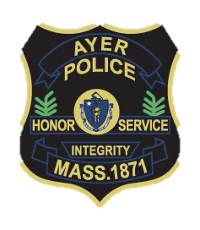 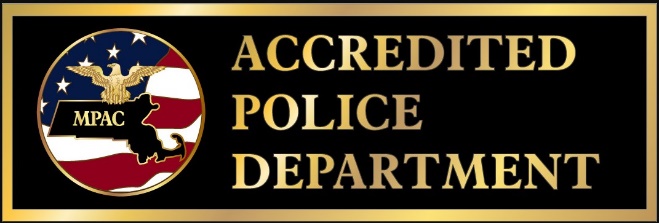 [Speaker Notes: Incidents 
Trending level (though inclining last 2 years)

Criminal Application to Court
From Incidents (arrests are separate)
Those are trending higher
Doesn’t mean more crime, means higher solvabilty]
Warrant Article 3
 
Administrative Sergeant
Activity Statistics 2017 - 2022
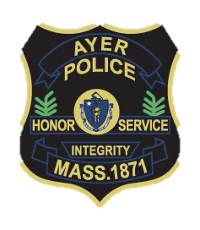 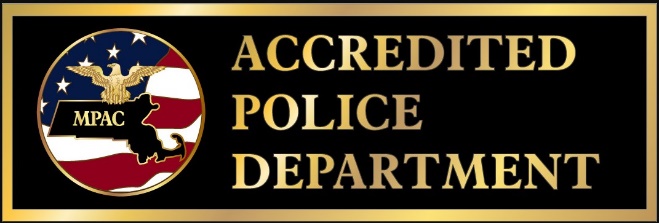 [Speaker Notes: Possible correlation?]
Warrant Article 3 

Administrative Sergeant
The Need for Adding Administrative Sergeant
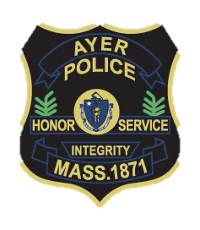 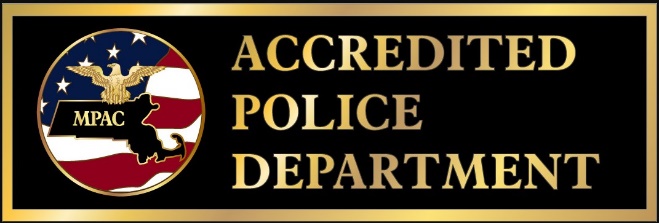 Massachusetts Police Reform Mandates (Chapter 253 of the Acts of 2020)
Many New Requirements in the Way Police Departments Conduct Business
Most of the Changes are Administrative Function Requirements

Massachusetts Police Accreditation Commission (APD Accredited 2022)
A commitment to delivering an exemplary level of police service to the community
Maintaining Accreditation Status is an On-Going Process and Mostly Administrative 

Ayer Population Growth
2010: 7,427
2020: 8,479

Recent Retirements
46% of Patrol Officers Have Under 2 Years Experience at Ayer PD
[Speaker Notes: Police Reform
Policy Maintenance and Updates
Hiring
Training
Complaint Investigation / Resolution
Recertification

Accreditation
This is something that we as an agency voluntarily began the process for achieving in 2019 and were awarded the prestigious status in 2022
As a proactive agency we are following state and national professional standards / best practices
This ensures that the Ayer PD is offering the highest level of professional services to the community

Population Growth
Ayer Population only part of the story, growth in general area has increased traffic
Over and above population growth, there is the Commercial and Industrial growth in the area

Retirements 
Since 2020, retirements have skyrocketed. (5 Retirements, 1 Transfer)
Not systematic to Ayer
In 2021 I became Police Chief, along with over 150 other Police Chiefs (huge impact to profession)… and it continues
At all levels, massive retirements or resignations]
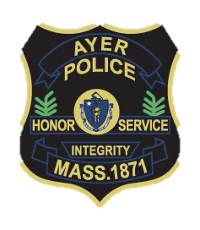 Warrant Article 3 

Administrative Sergeant
The Need Grows
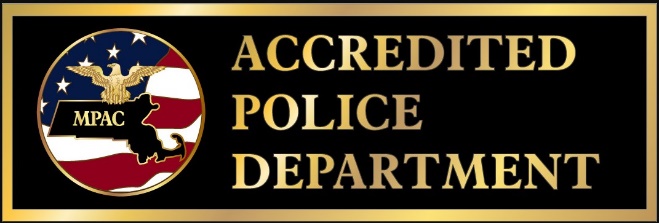 Massachusetts Police Reform Mandates (Chapter 253 of the Acts of 2020)
On-Going and Continued 

Massachusetts Police Accreditation Commission (APD Accredited 2022)
Continued Maintenance and Transition to Latest Accreditation Standards

Ayer Population Growth
Expected Continued Growth 

Continued Retirements
On July1, 2023 57% of Patrol Officers Have Under 2 Years Experience at Ayer PD

Adoption of Body Worn Camera’s
Management, Preservation, Redaction, and Release of Recordings
[Speaker Notes: POST
Yearly certification of officers
Maintenance of complaint system
Maintenance of Training Requirements
Policy Development and Maintenance
Accreditation
Moving from Version 5 (10 year old Professional Standards) to Version 6 (2022 Professional Strandards)
Maintenance of either version are full time initiatives
Right now, several members of agency do various parts of Maintenance
Deputy will be moving the Department to next version over next 2 ½ years
Population Growth
Several Large Residential Developments in Various Stages
The Commercial and Industrial growth is expected to continune in the area 
Retirements
8 out of 14
Supervision of young officers will be crucial
BWC
Statewide shift to BWC usage
Expect management of this program to be substantially extensive]
Warrant Article 3 

Administrative Sergeant
Administrative Sergeant = Adding Efficiencies
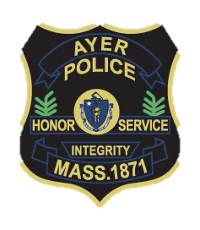 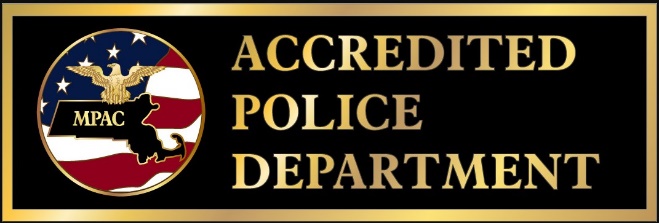 Allow the Day Shift Sgt. to Properly Supervise and be Readily Available out in the Field;


Day Shift Sgt. Would Add to Active Patrol Force in the Field;


Would Free Up Other Personnel to Focus on Primary Responsibilities;


Would Help Ensure that Police Reform Mandates & Accreditation Requirements are Met.
[Speaker Notes: The business of policing has become highly technical and administrative
By adding an Administratively Focused Sgt, it is my strong belief that the Ayer Police Department will be in a better position to offer the highest level of professional police services to the community

Proper Supervision / Accountability
- This is crucial for the Agency, the Employees and the Town as a whole
- Right now the Day Shift Sergeant doesn’t have the time to supervise in the field

Day Patrol Force Increase
- This is kind of a misnomer, was always considered part of the patrol force.
- by having patrol Sgt out on the road, it would be like gaining another officer on patrol

Free Up Other Personnel
As mandates and requirements unfolded over the last several years, certain duties had been assigned to different personnel
We would be able to delegate those duties awy form some so as to focus on their primary responsibilities

Ensure Police Reform Mandates and Accreditation Requirements are met
Next to achieving proper supervision, but just as important (but also goes hand in hand with), is ensuring that the police reform mandates and accreditation requirements are met
Both Police Reform Mandates and Accreditation Requirements not only ensure a  a high level of professional police services, but it also instills high levels of confidence from within the community
Though being and accredited agency is voluntary, it is highly recommended by Police Reform Mandates and by insurance policies.]
Warrant Article 3 

Administrative Sergeant
Organization Design With Administrative Sergeant
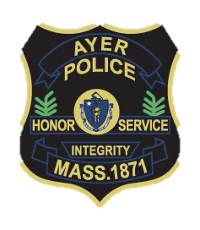 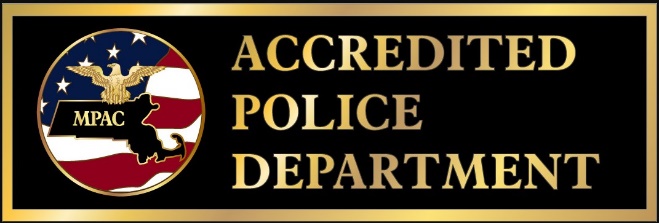 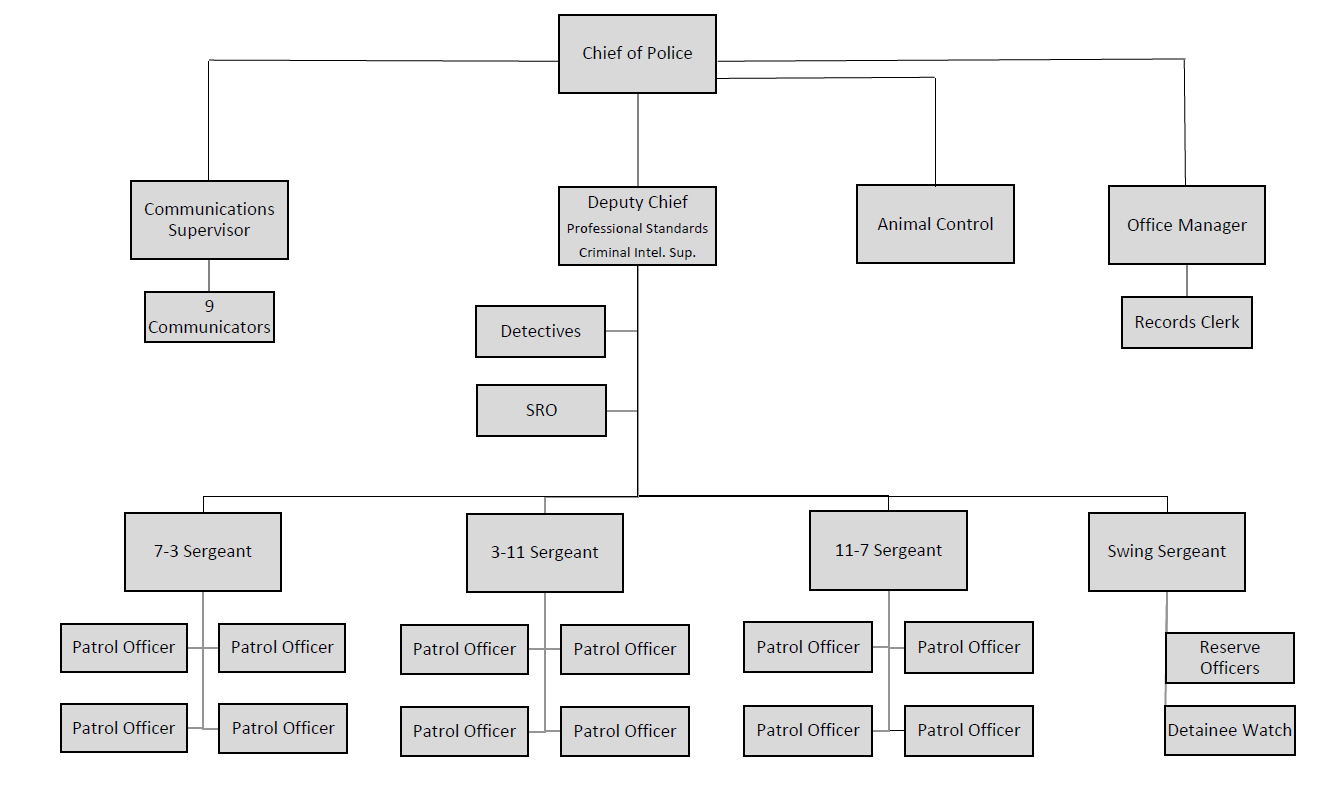 Administrative
Sergeant
[Speaker Notes: Current Organization Chart

Administrative Sgt In Org Chart
Tentative Placement]
Warrant Article 3 

Administrative Sergeant







Thank You
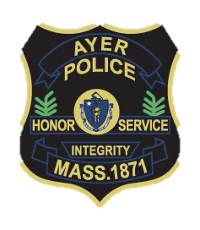 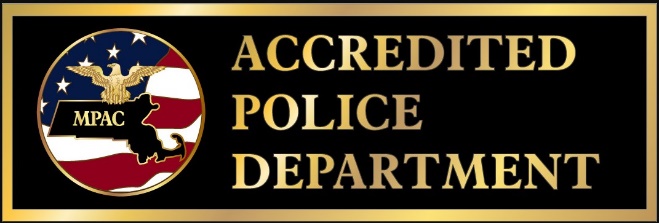 [Speaker Notes: Current Organization Chart

Administrative Sgt In Org Chart
Tentative Placement]